IMPORTANCE OF ESTABLISHING GREEN FIELD BIO-CONTAINMENT LAB AND ANIMAL RESEARCH TESTING FACILITY
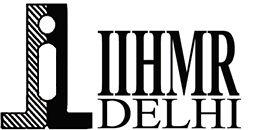 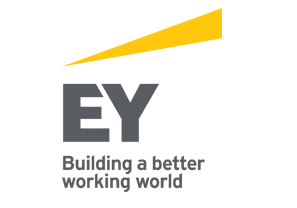 INTENDED BY GBRC
Mr. Anindya Mukherjee
METHODOLOGY
Study design – Descriptive
Data type – Secondary data (Quantitative)
Inclusion criteria – Biosafety level 4 labs and Animal biosafety level labs.
Exclusion criteria – Other biosafety level labs (1, 2 ,3) than BSL-4 labs.
Sample size – 59
Sampling method – Purposive sampling
Data Source – Official documents and Official websites
GUIDELINES
Facility should be located in a separate building. It should be an efficient primary containment system. Cabinet room and suit laboratory should be present. Interlocked autoclave or fumigation chamber should be present.
Controlled air system should be present. Negative pressure should be maintained in the facility. HEPA filters are to be present. Different designs for ventilating system should be present. Emergency system should be present inside and outside the facility. Safety equipment should be present.
Flexible-film isolators for separation of works are to be considered in the lab.
Workers working in the laboratory should wear PPE kit and follow biosafety guidelines. Access to this type of laboratory should only be limited to the very personnel who are working there. Supplies and materials should come through a double door fumigation chamber. Monitoring of the laboratory and quality checking of the laboratory equipment should be done. Hazardous bio-materials should be strictly decontaminated within 24 hours in the facility. Health and medical surveillance should be done to check everything is up to date.
INTRODUCTION
A unique and important part of the national bio-economy is concerned with biodefense and the health risks posed by the deadly viruses such as Ebola virus, Corona virus and antibiotic-resistant viruses. Contagious pathogens, emerging and re-emerging diseases as well as hazardous biological materials always poses high risk to the entire community and environment. To tackle this, significant focus has been given on designing high-containment facilities at a global level. Biosafety level (BSL) is a set of safeguards and it starts from level 1 to level 4 handling one of the deadliest pathogens. The recent pandemic of Corona virus has exposed the lack of infrastructure to handle deadly viruses in the country. Government of Gujarat has recognized the importance of the science of biotechnology and its potentiality and therefore it has envisioned to establish greenfield research facility and small animal testing facility with biocontainment concept to handle infectious agents in a secured manner.
DISCUSSION
It is important to have research facilities with high levels of protection and procedures to deal with  emerging diseases caused deadly pathogens. India holds a very less number of bio-containment level-4 labs compared to other countries. Limitation on number of bio-containment labs also limits the progress in research and diagnostic study about deadly viruses. In order to strengthen the public health system and bio safety system of India, the BSL-4 community as a whole should be improved. Gujarat biotechnology research Centre's initiative to establish bio-containment lab would open up many research opportunities about deadly pathogens be it known or unknown and therefore the public health infrastructure by this mean can be improved a bit. These initiatives would also make the country ready for future challenges.
RESULTS
Among all the continents, Europe possesses the highest number of BSL-4 containment labs (25), whereas the continent of Africa possesses the lowest number of BSL-4 containment labs (3). India holds only 2 BSL-4 labs which are operational. Microbial containment complex (MCC), situated in Pune, Maharashtra and National Institute of High Security Animal Diseases (NIHSAD) in Bhopal, Madhya Pradesh are the only 2 containment labs which are operational in India. The size of MCC is 848 square meters whereas the size of NIHSAD was not disclosed. MCC takes human being as subject whereas NIHSAD takes animal as subject. The cost of establishing both labs was15 and 18 crores respectively. 60% (36/59) of all BSL-4 labs are government run public health institutions. 20% (10/59) labs are run by universities. approximately 20% (11/59) labs are run by biodefence agencies. only 3% (2/59) labs are privately owned.
CONCLUSION
Pathogens can cause lethal diseases in human as well as in animal and affect the entire community or environment. Outbreaks of diseases can have catastrophic repercussions. Therefore, these should be handled with care while operating in a laboratory. As India’s position in building high containment laboratories is a bit behind as compared to other countries, it should be concerned about increasing the number of  high level containment laboratories. Operating cost and maintenance cost of high containment biosafety laboratory is high. Henceforth, Government’s investment of resources and funding should be on continuation.
OBJECTIVES
To enumerate the continent wise global distribution and ownership status  of BSL-4 laboratories.
To determine the distribution of BSL-4 labs in Asia and compare the status of India in terms of holding high level bio-containment labs with other countries.
Microorganism to be handled
The microorganisms which are to be handled are
Ebola virus (Level 4), Nipah virus (Level 4), Monkey pox virus (Level 4), African swine fever virus (Level 4), SARS- Cov 2 (Level 3).